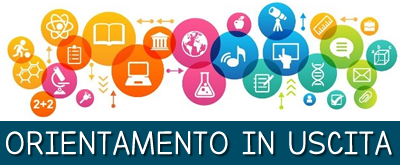 Anno scolastico 2022-2023Report finale F. Petrassi, A. D’Alessandri, R. Pieroni
1
Orientamento in uscita: se mi oriento, scelgo
Obiettivi 
Favorire la capacità dello studente di orientarsi in maniera consapevole e di fare scelte in coerenza con le proprie caratteristiche, attitudini e il proprio progetto personale in rapporto alle contingenze del mercato del lavoro.
Favorire lo sviluppo/potenziamento dell’autonomia decisionale e    della responsabilità personale. 
Mirare al successo formativo e contrastare l’abbandono scolastico. 
Presentare agli alunni le proposte formative di università, ITS, accademie 
Presentare agli alunni realtà lavorative del territorio in modo da metterli in contatto con le persone e le loro carriere professionali 
Presentare alle studentesse professioni nell’ambito tecnico scientifico
I.I.S. «Via dei Papareschi» - A.S. 2022-2023
2
Orientamento in uscita: se mi oriento, scelgo
Comunicazione
Circolari 
Post nella sezione Orientamento in uscita 
Mail agli studenti delle classi quarte e quinte
Richiesta di adesione attraverso moduli di google

Destinatari gli studenti
Classi terze     9  e 218 alunni
Classi quarte 13  e 270 alunni
Classi quinte 12  e 231 alunni
I.I.S. «Via dei Papareschi» - A.S. 2022-2023
3
Orientamento in uscita: se mi oriento, scelgo
Eventi di orientamento 
Young International Forum (circolare n.51)
Salone dello studente (circolare n.40)
Conferenza Institut Français italie per presentare le opportunità di studio in Francia (circolare n.47)
Conferenza di presentazione del progetto Orientamento in Rete per le Facoltà Bio- Mediche della Sapienza «IL CAMMINO VERSO MEDICINA» Si è svolto il 03/11/2022. Adesione della scuola al progetto Orientamento in Rete  
Webinar «Orientamento professionale in Istruzione e Lavoro nelle Forze di Polizia e nelle Forze Armate»  tenuto da Assorienta. Si è svolto l’ 11/01/2023 in orario extrascolastico e hanno partecipato (12 iscritti)
I.I.S. «Via dei Papareschi» - A.S. 2022-2023
4
Orientamento in uscita: se mi oriento, scelgo
Eventi di orientamento 
Giornate di vita universitaria (si ricorda che gli studenti dell’ultimo anno hanno diritto a due giorni, mentre gli studenti del penultimo anno ad un solo giorno)
Visita azienda «SLAMP» di Pomezia organizzata dall’Unione industriali del Lazio. Sono state coinvolte le due classi quinte dell’Istituto tecnico (5AT e 5BT).
I.I.S. «Via dei Papareschi» - A.S. 2022-2023
5
Orientamento in uscita: se mi oriento, scelgo
Progetto Me.Mo. (Merito e Mobilità sociale) promosso dalla Scuola Superiore Universitaria Sant’Anna di Pisa
Continua il progetto iniziato nello scorso anno per le due alunne che ora frequentano il quinto liceo linguistico
Quest’anno abbiamo presentato sette candidati e sono state selezionate tre alunne provenienti dal liceo scientifico, scienze umane e liceo linguistico
I.I.S. «Via dei Papareschi» - A.S. 2022-2023
6
Orientamento in uscita: se mi oriento, scelgo
Il 23 dicembre 2022 - Pubblicazione del Decreto di adozione delle Linee guida per l’orientamento, relative alla riforma 1.4 “Riforma del sistema di orientamento”, nell’ambito della Missione 4 – Componente 1 – del Piano nazionale di ripresa e resilienza, finanziato dall’Unione europea – Next Generation EU

A partire dall’anno scolastico 2023-2024 sono previste 30 ore annuali di moduli di orientamento formativo degli studenti a partire dal biennio
Nel triennio sono integrati nei percorsi PCTO
I percorsi confluiranno nel  Portfolio dello studente
Formazione dei docenti
I.I.S. «Via dei Papareschi» - A.S. 2022-2023
7
Orientamento in uscita: se mi oriento, scelgo
Si è svolta l’attività di «Orientamento Next Generation» dal 27/2 al 3/3 con i docenti dell’Università Roma Tre
Attività, prevista dalla linea di intervento “Orientamento Next Generation - Università del Lazio” - Progetto per l’orientamento attivo nella transizione scuola-università nell’ambito del PNRR (M4.C1-24),  è organizzata dal Comitato regionale di coordinamento delle Università del Lazio (CRUL- Lazio1) ed è rivolta alle classi terze e quarte. 
L’attività ha coinvolto 9 classi (terze e quarte).
L’attività ha impegnato le classi per 3 ore al giorno, per l’intera settimana
Il feedback da parte degli studenti e degli insegnanti è stato abbastanza positivo.
I.I.S. «Via dei Papareschi» - A.S. 2022-2023
8
Orientamento in uscita: se mi oriento, scelgo
Per l’anno scolastico 2023-2024 – Next Generatio
Oltre all’università Roma Tre ci si attiverà per avere contatti con altre università tra cui La Sapienza;
Per Roma Tre possiamo fin da ora candidare delle classi in modo da attivare subito la convenzione e far svolgere il percorso di orientamento nella prima parte dell’anno 
E’ possibile proporre anche una diversa programmazione ad esempio diluire gli incontri in 2 settimane.
I.I.S. «Via dei Papareschi» - A.S. 2022-2023
9
Orientamento in uscita: se mi oriento, scelgo
Grazie per l’attenzione
I.I.S. «Via dei Papareschi» - A.S. 2020-21